Figure 3A
Figure 3F
P1 / P2
P1
Sham  vehicle  MCAO+Tet
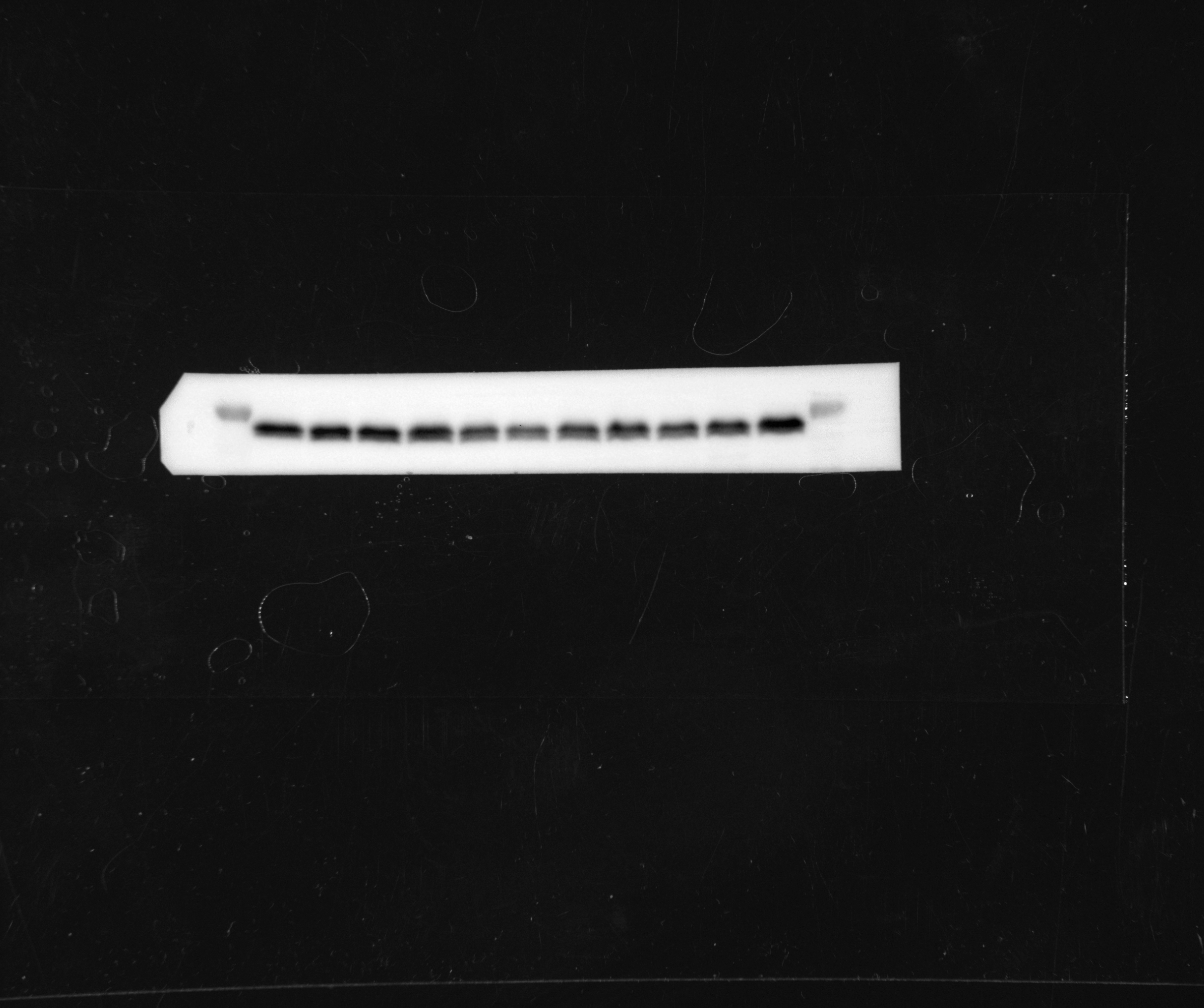 Sham  vehicle  MCAO+Tet
Sham  vehicle  MCAO+Tet
Sirt 1 110KD
NLRP3  106KD
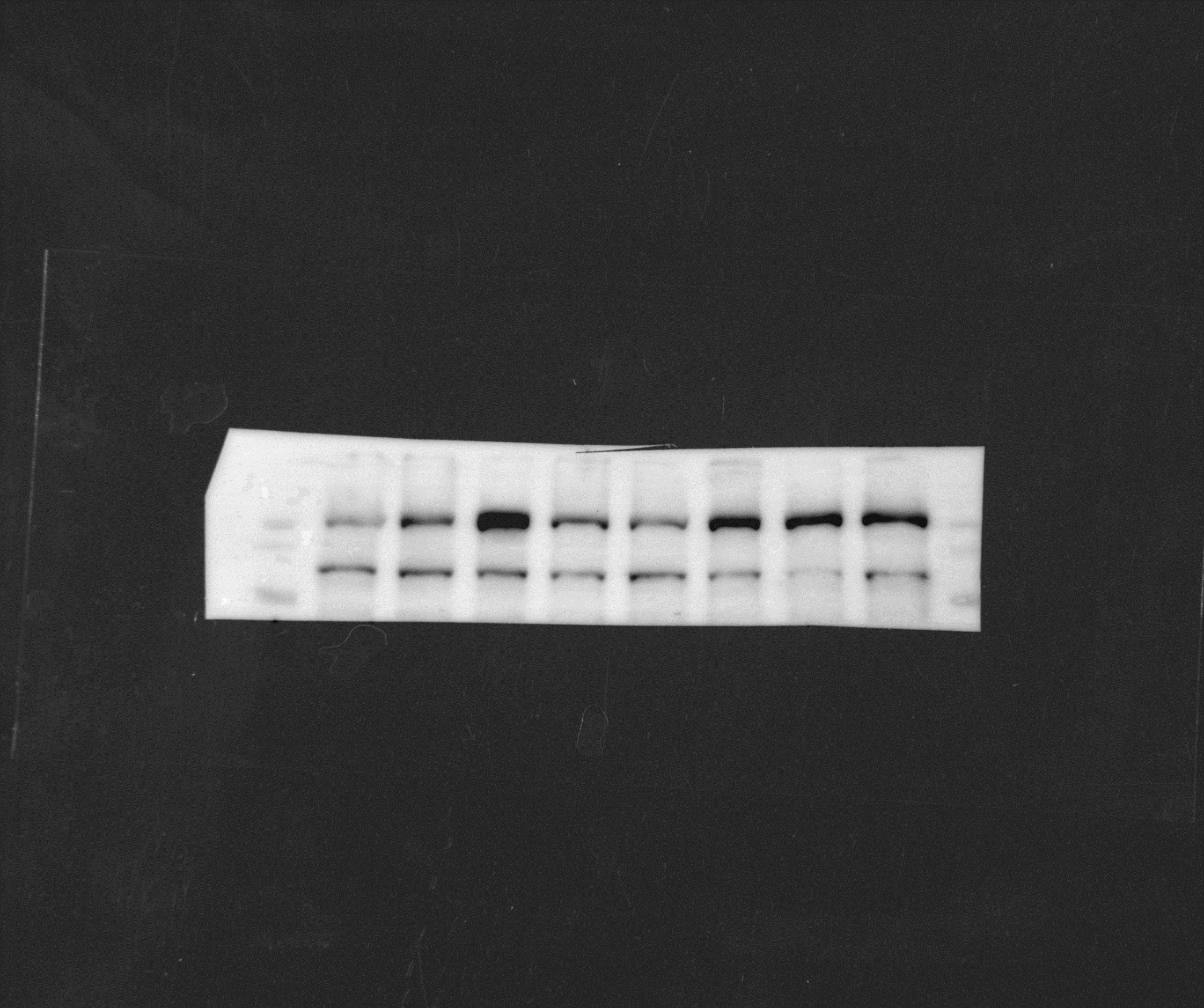 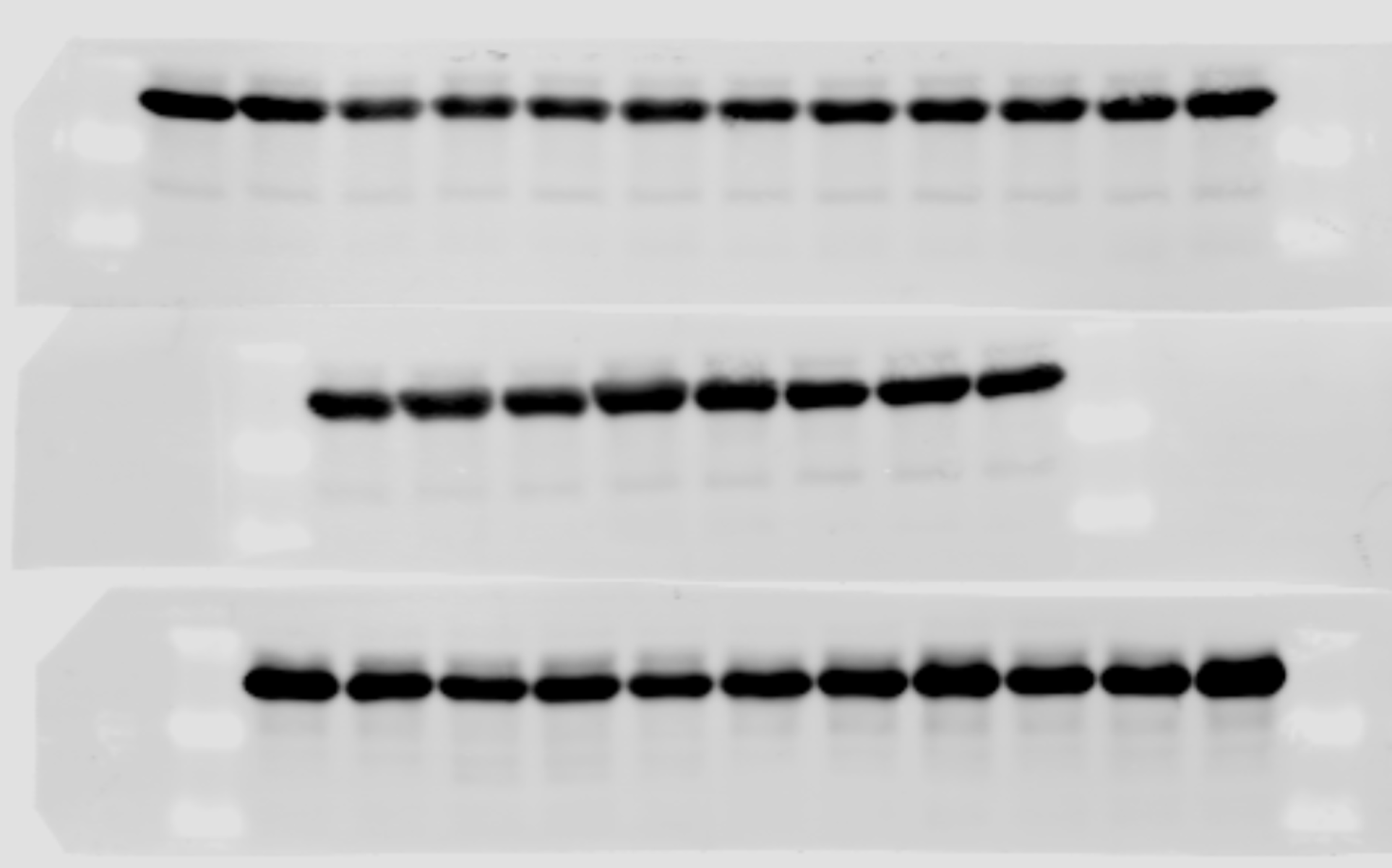 GAPDH 36KD
Cleaved
caspase-1  45KD
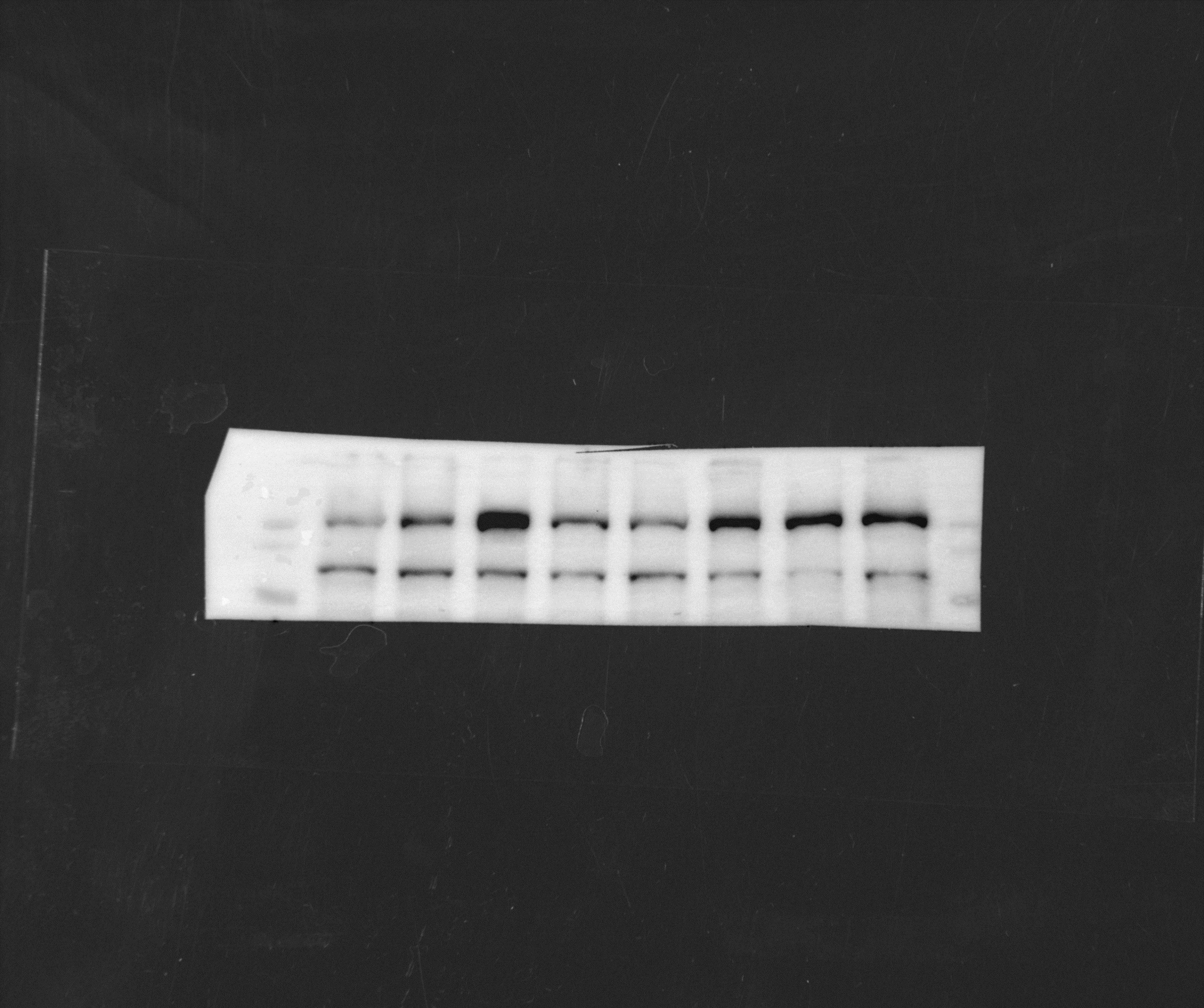 P2
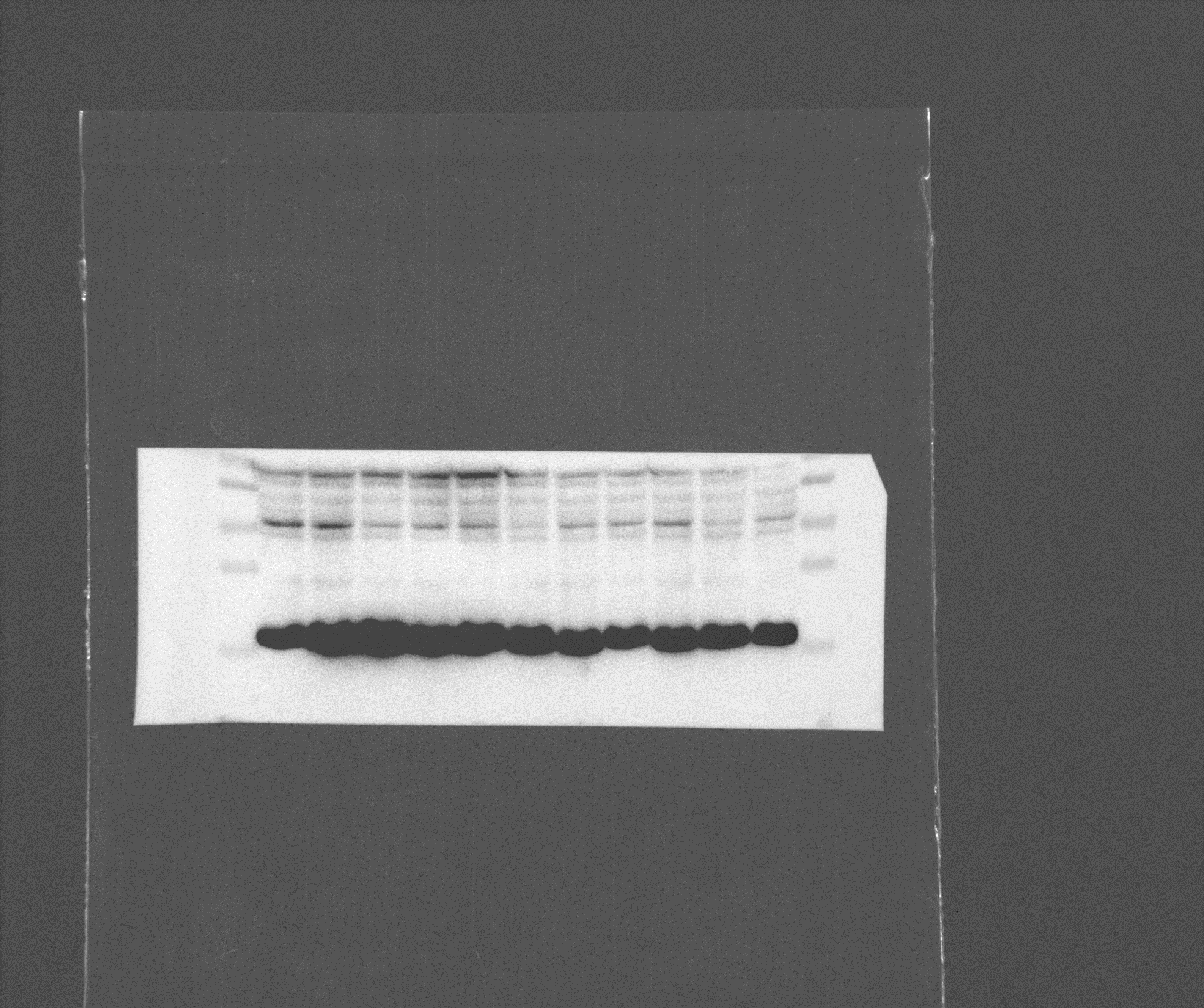 Sirt 1
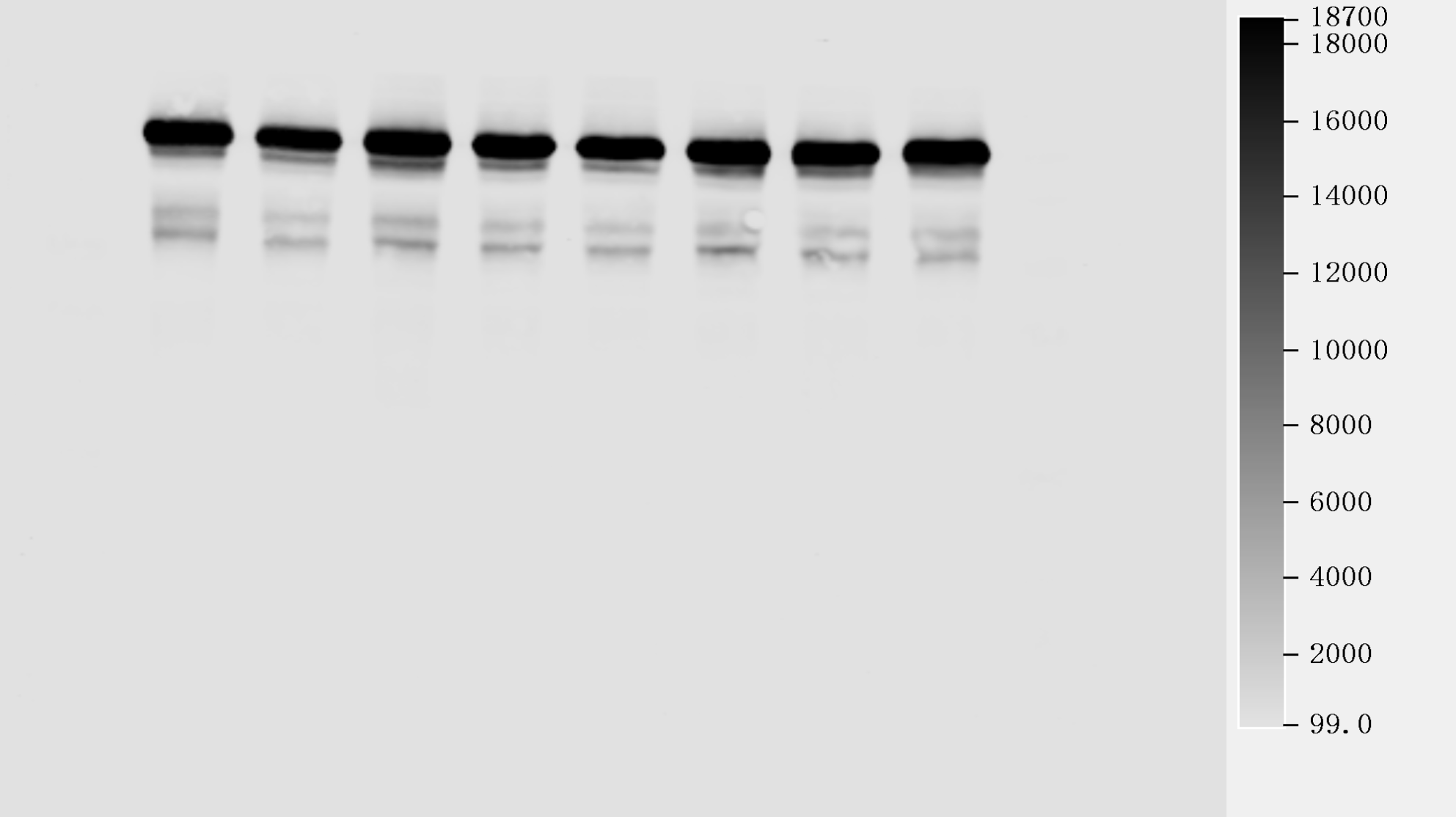 GAPDH  36KD
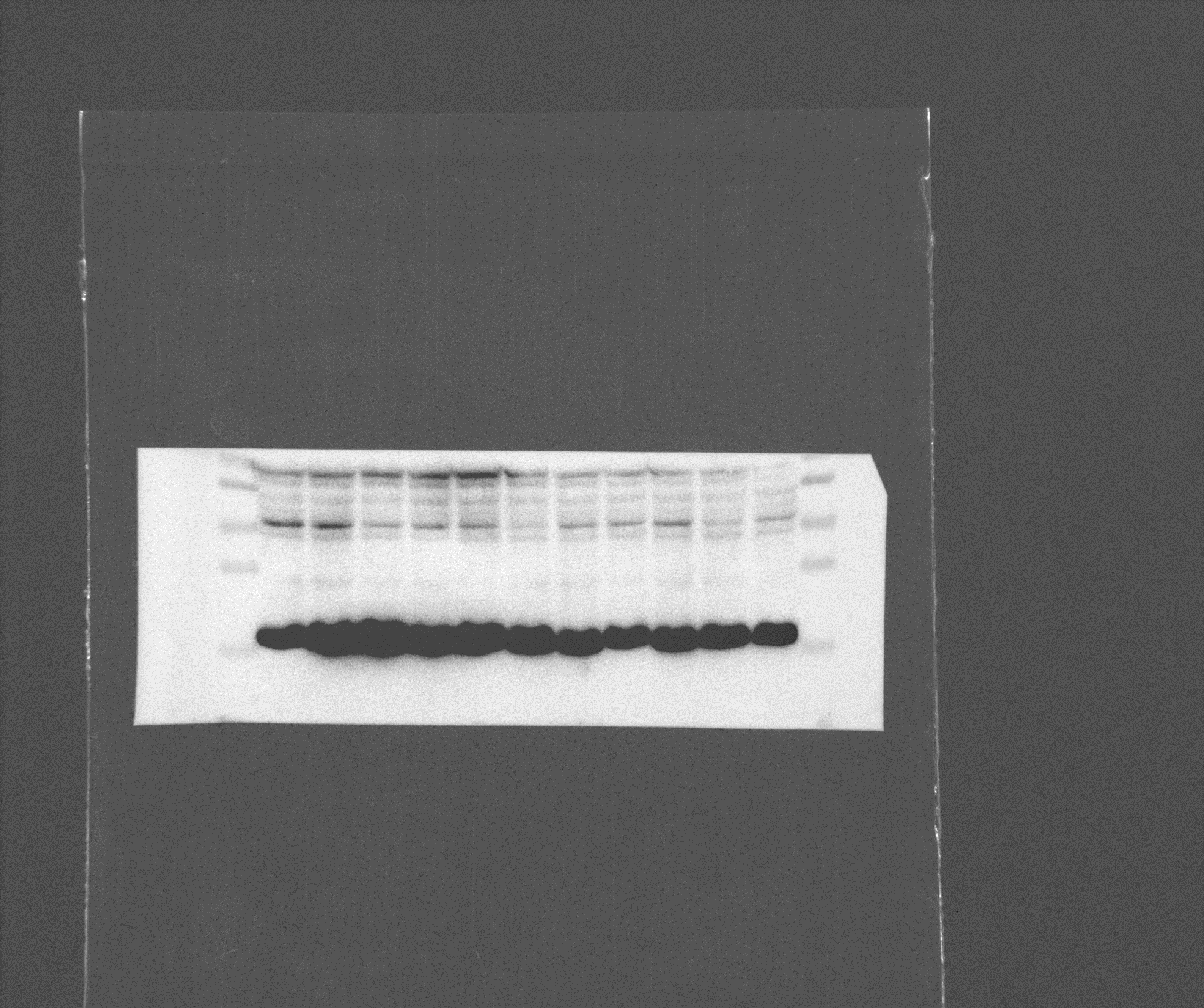 GAPDH
P3
Sham  vehicle  MCAO+Tet
P3
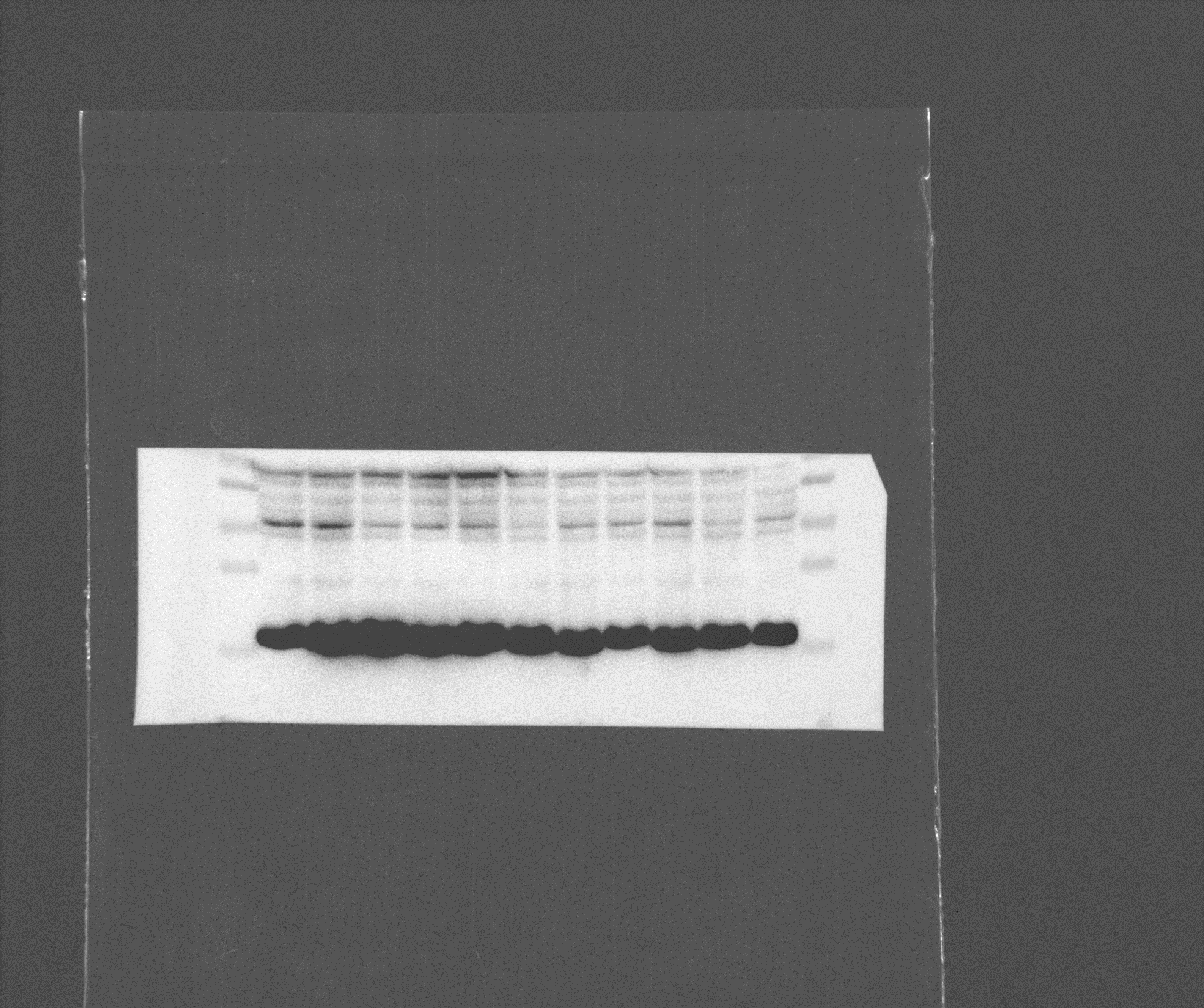 NLRP3
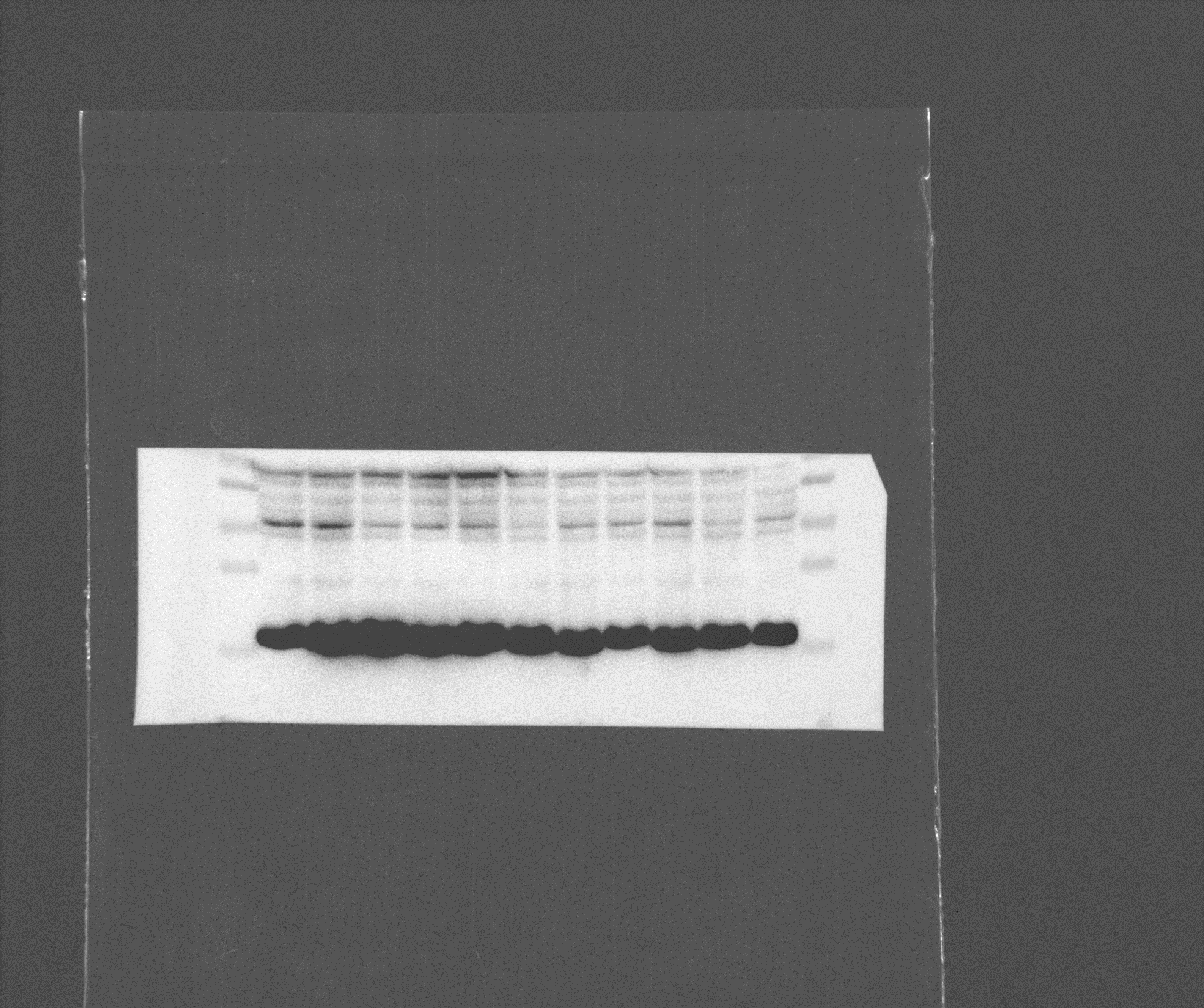 Sirt 1
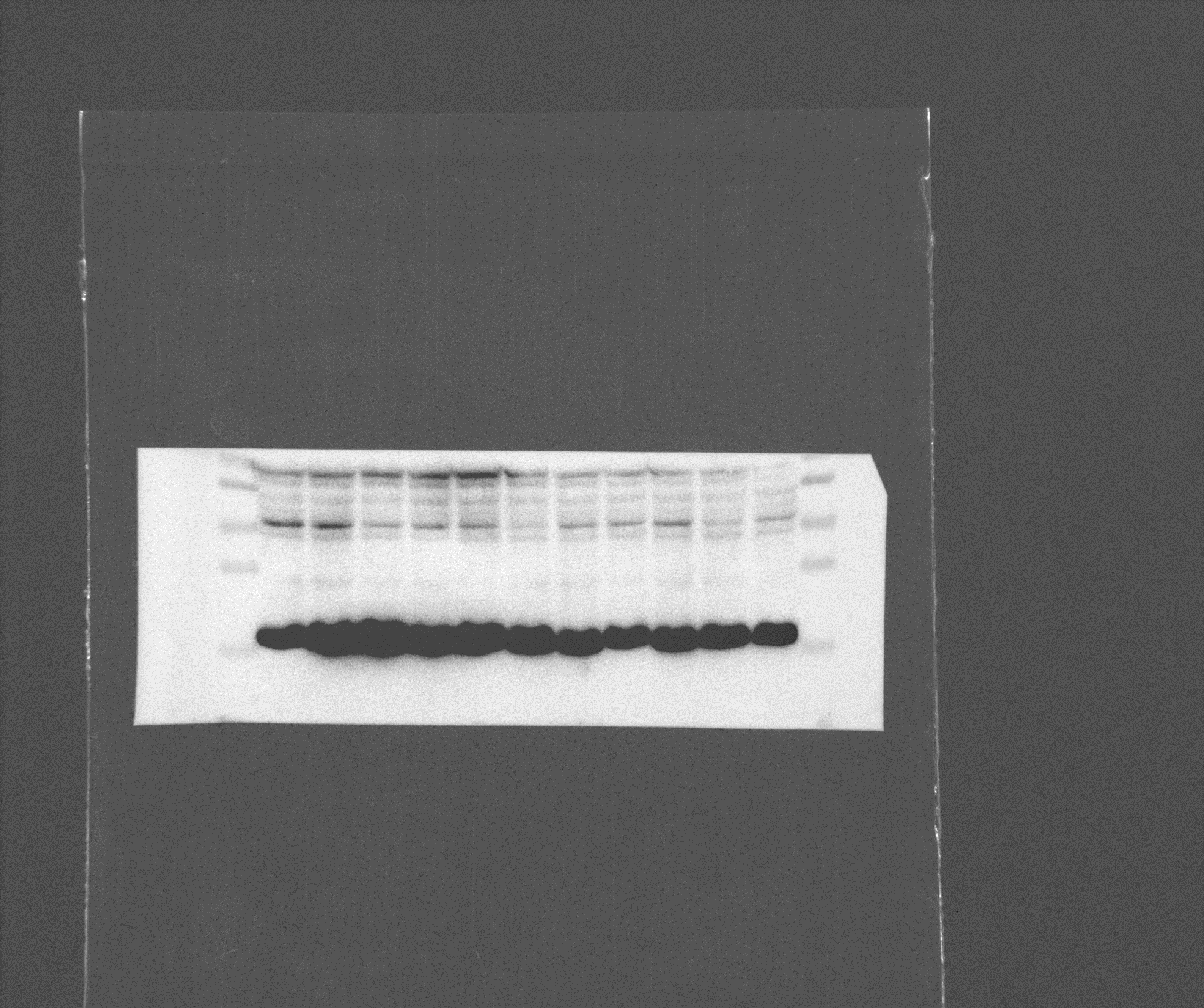 Cleaved
caspase-1
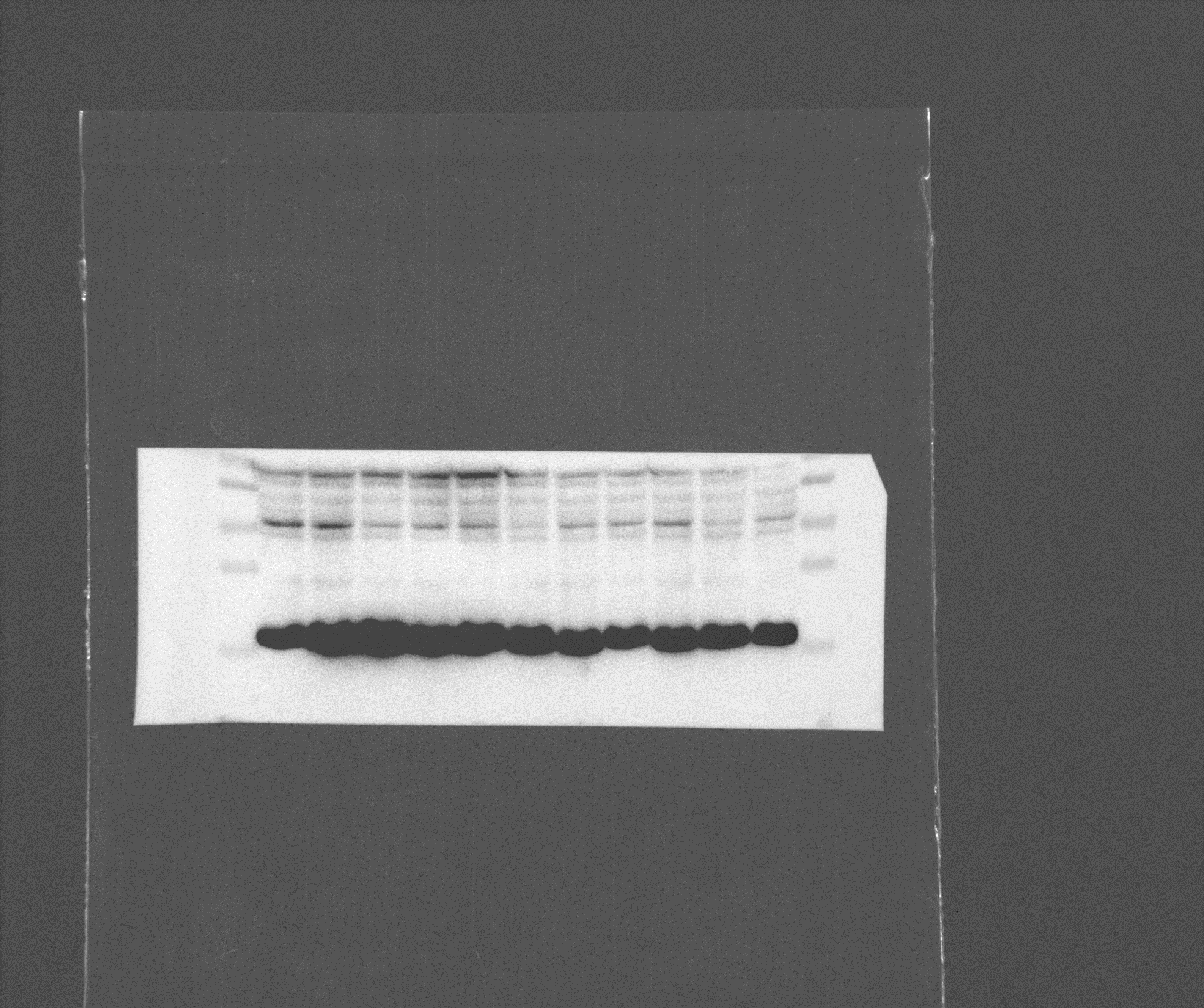 GAPDH
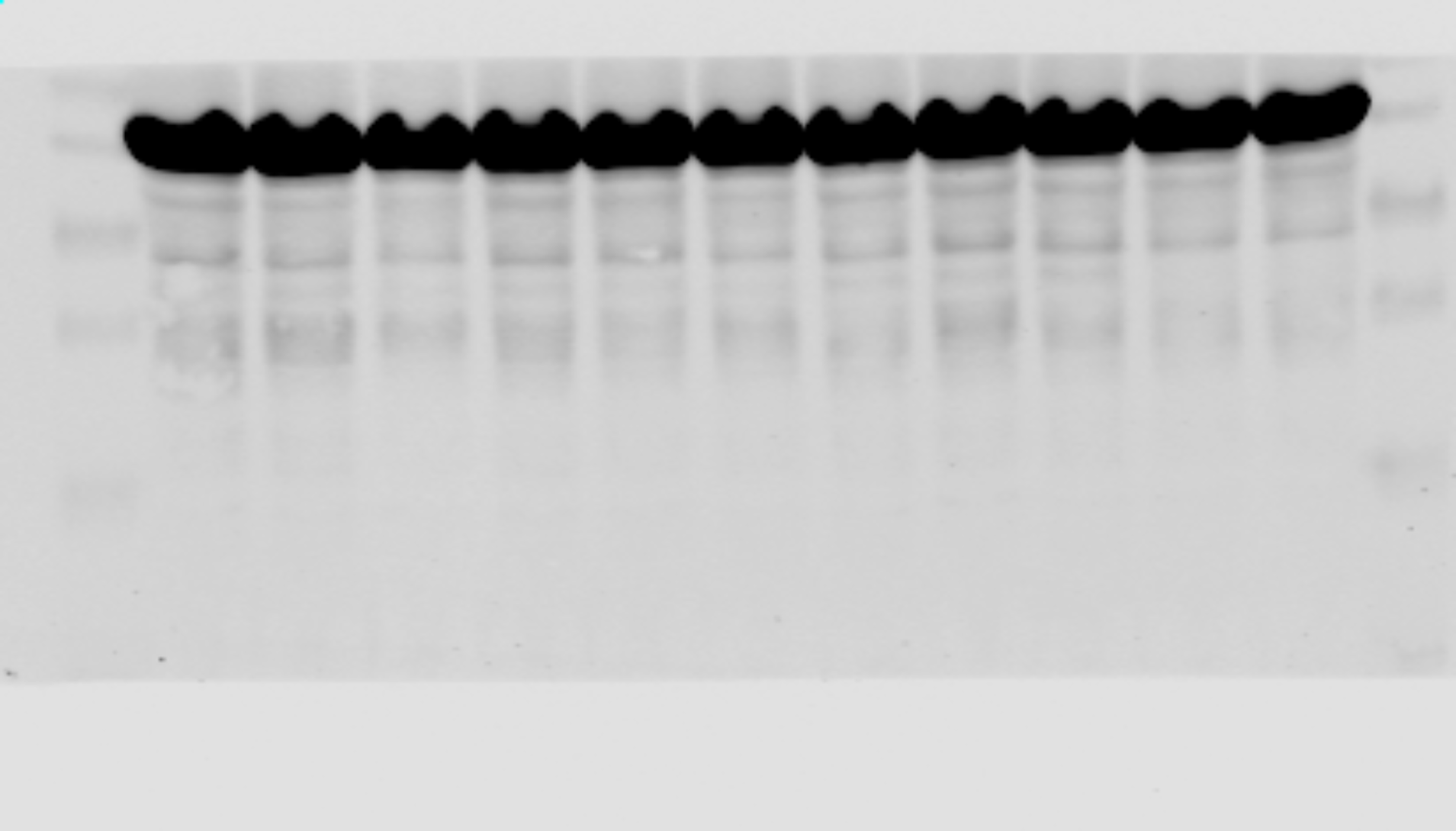 GAPDH
Figure 4D
P1
Vehicle
MCAO+Sirt 1 siRNA
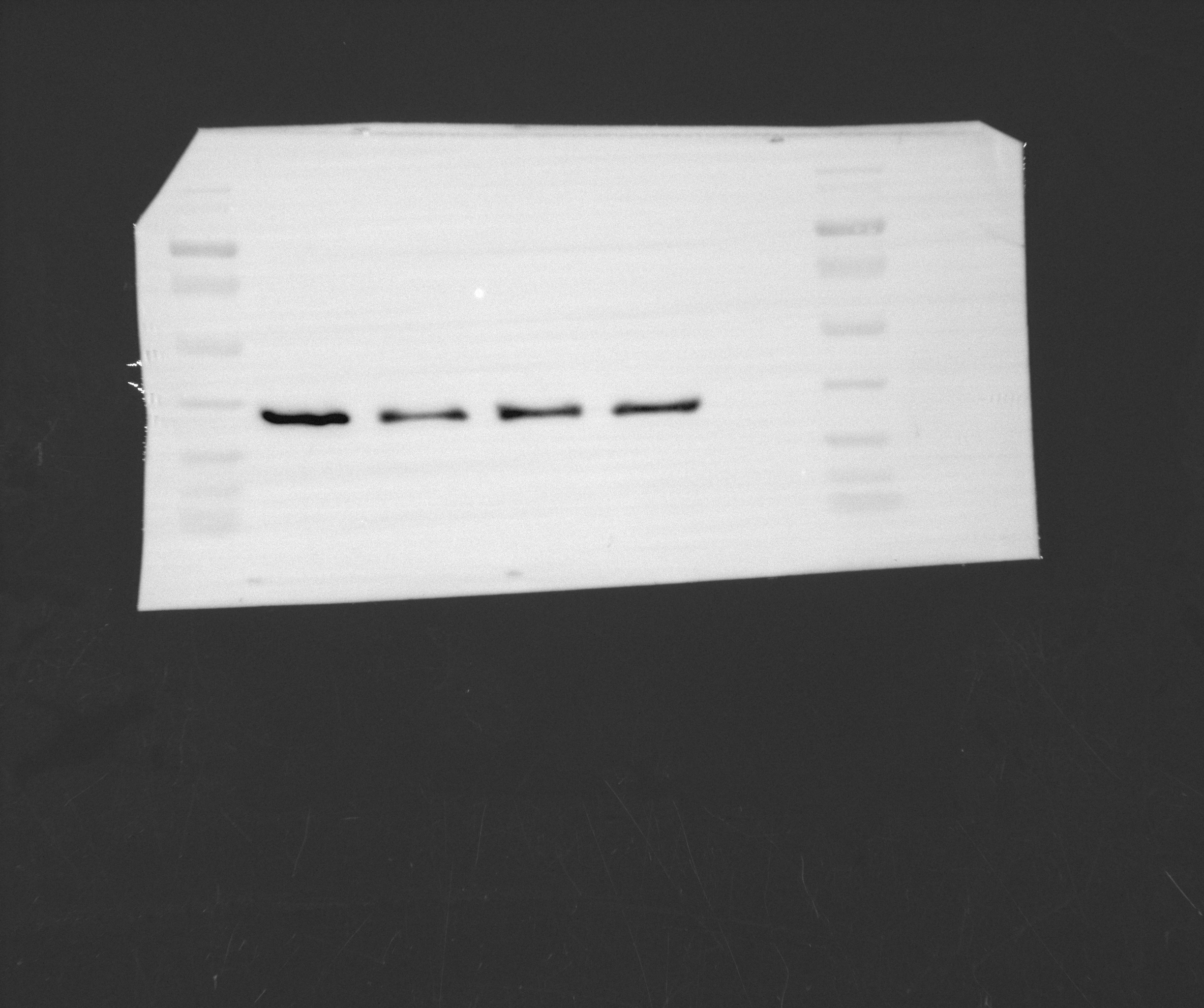 Sirt 1 110KD
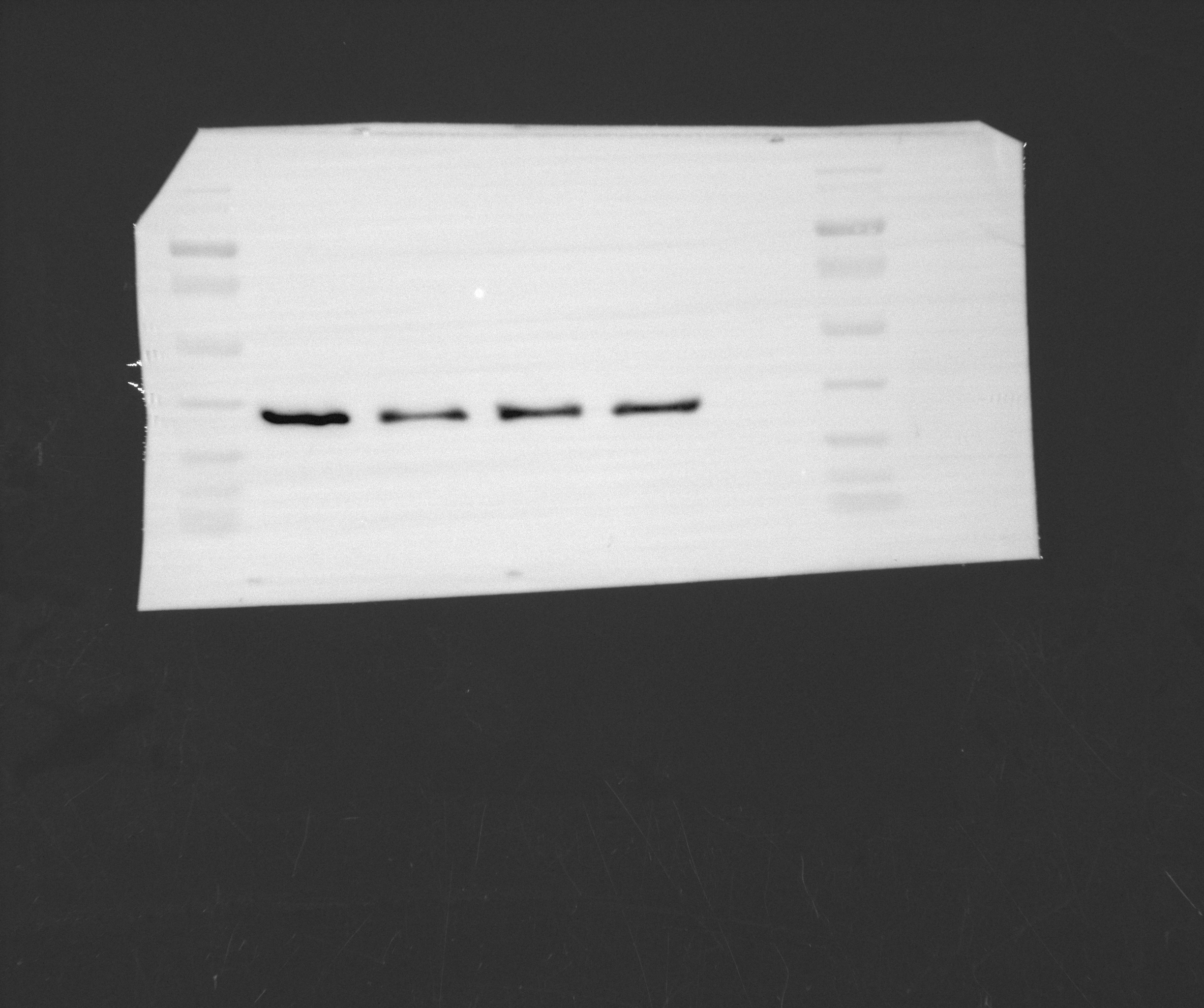 GAPDH  36KD
P2
Vehicle
MCAO+Sirt 1 siRNA
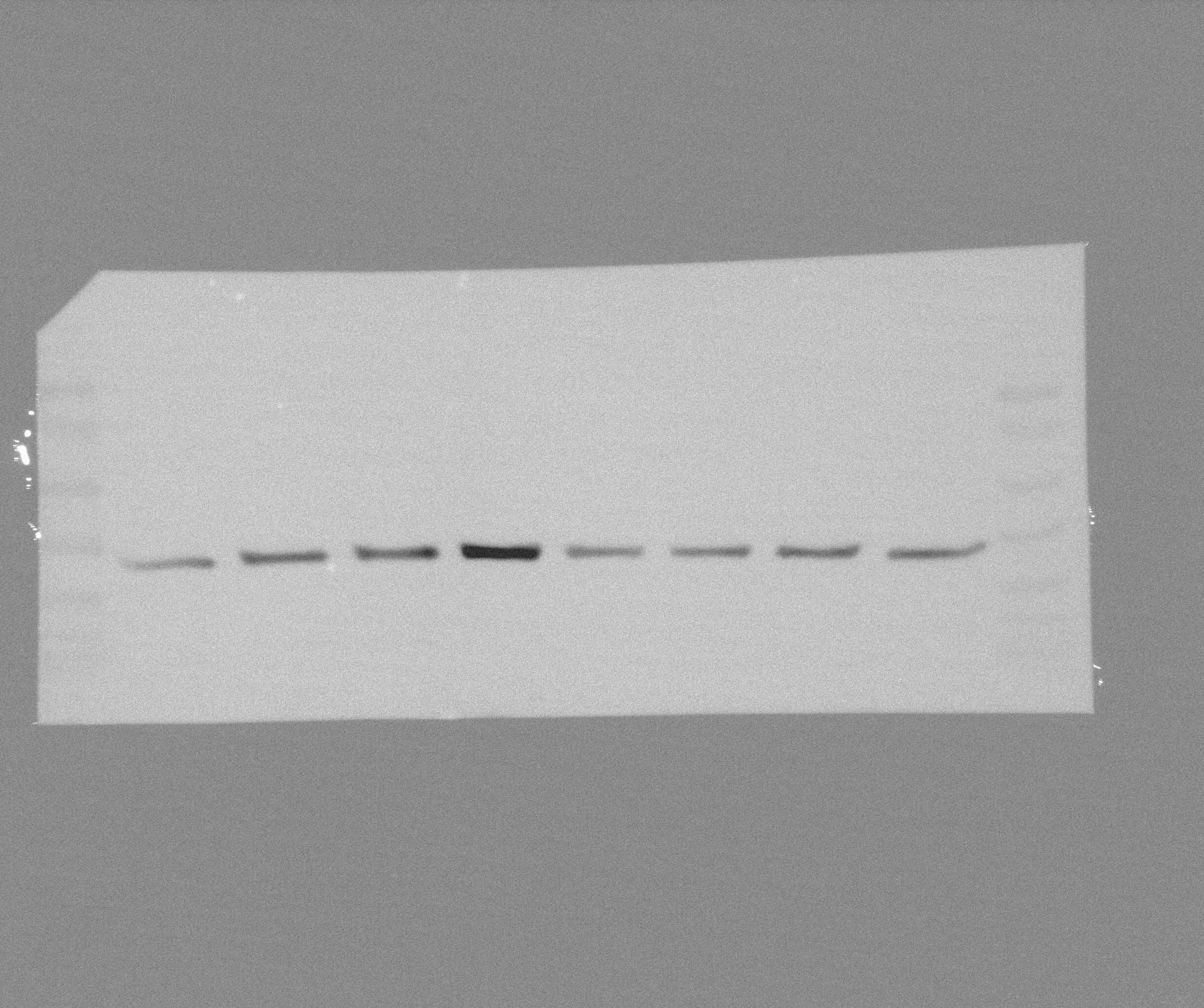 Sirt 1
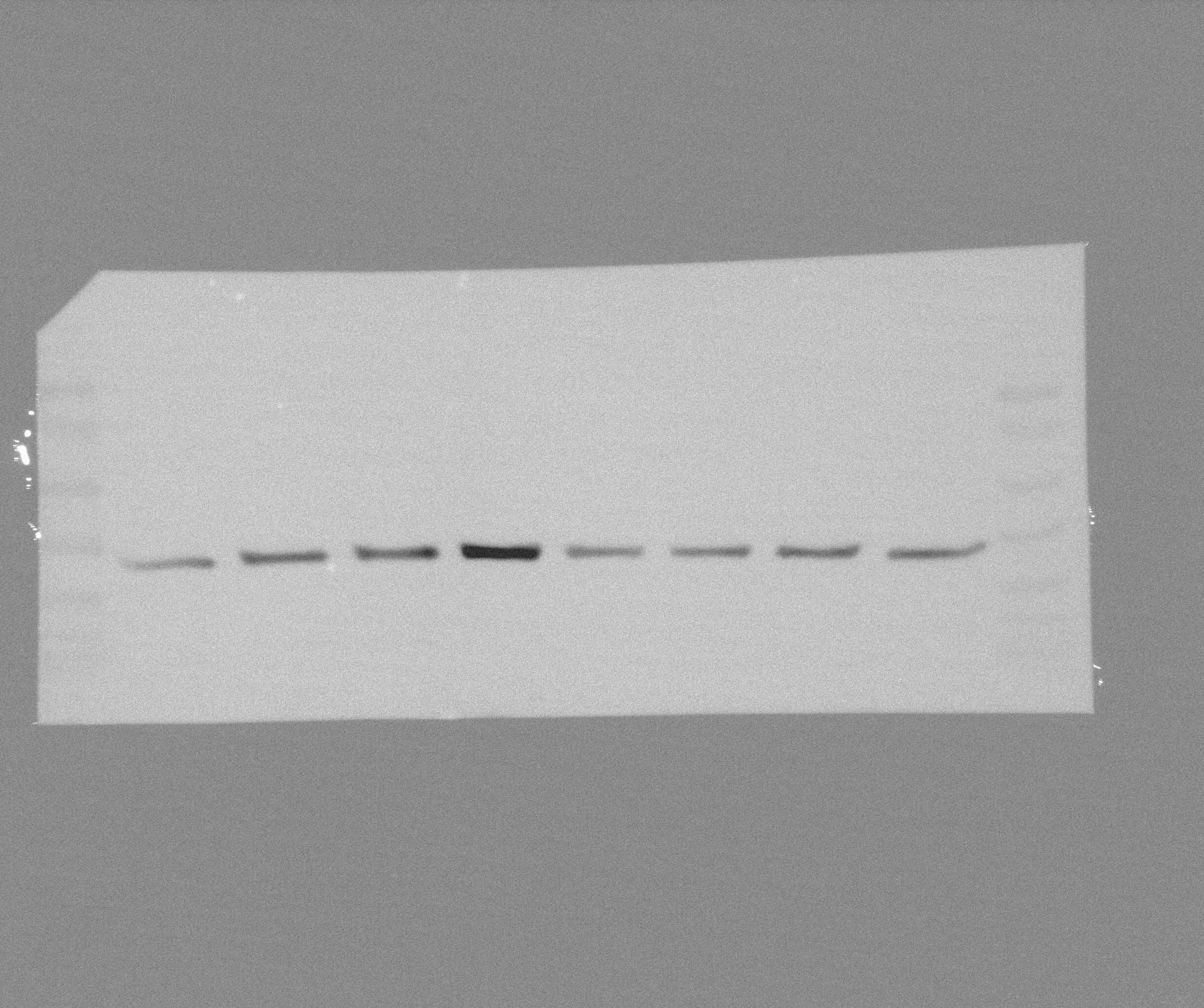 GAPDH
P3
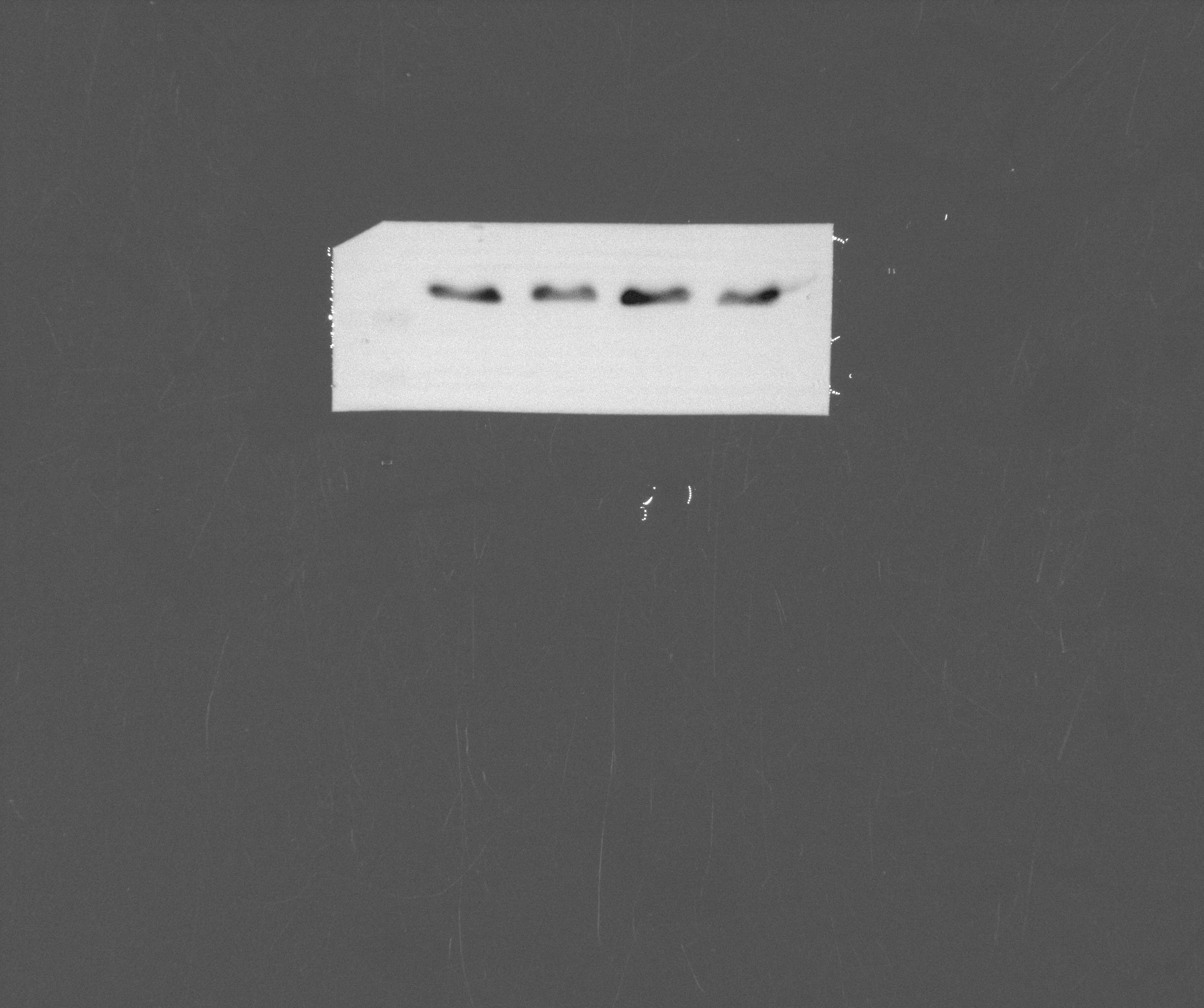 Sirt 1
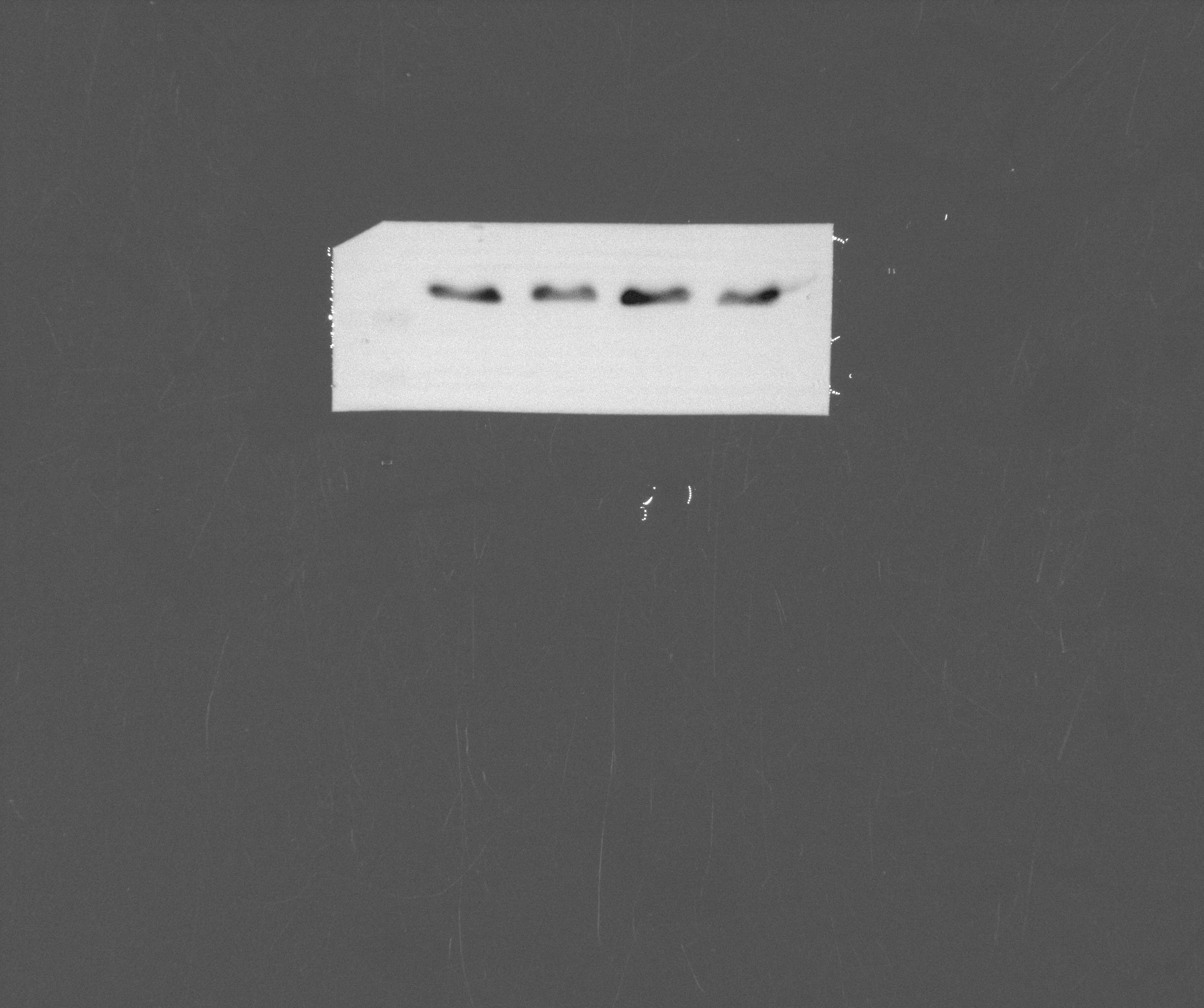 GAPDH